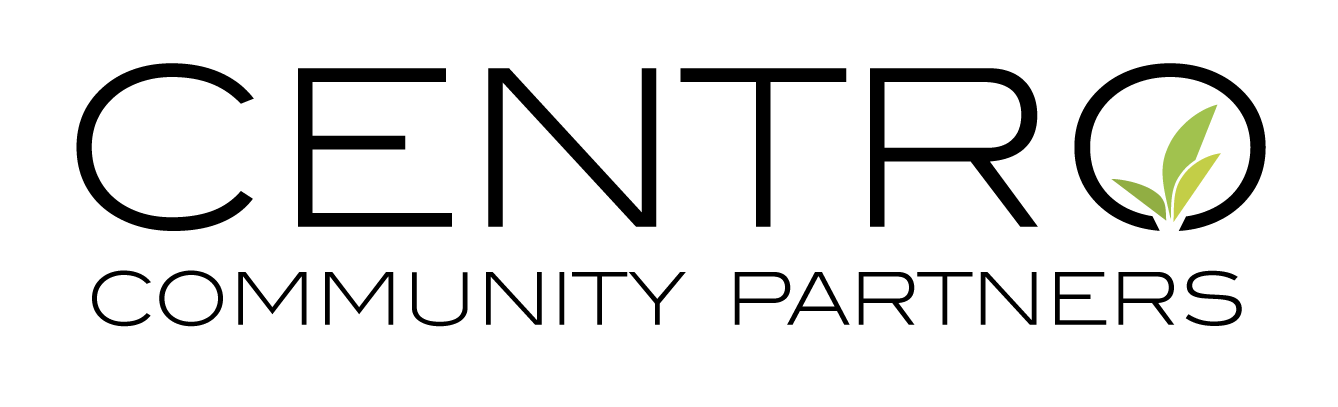 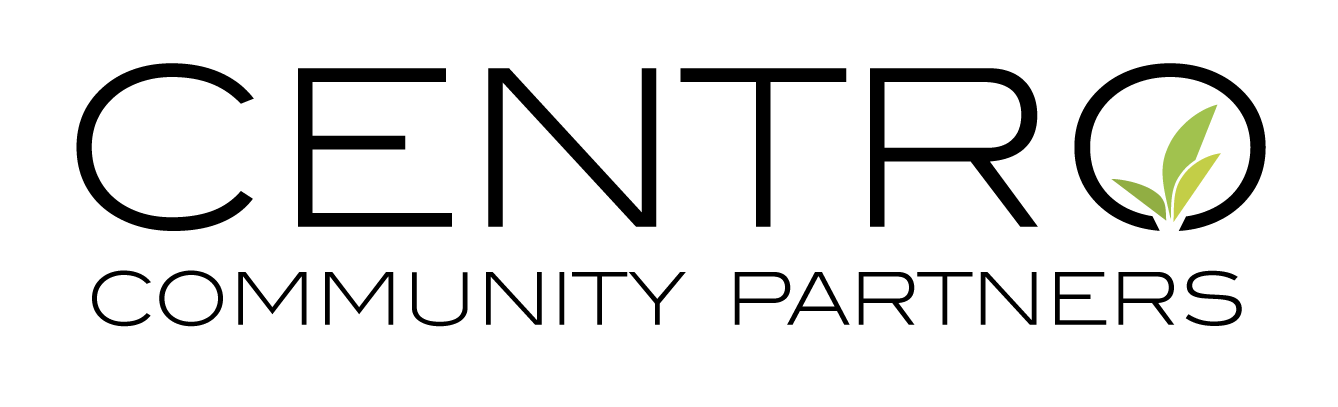 Leveraging technology to provide entrepreneurship education, financial literacy and access to capital.
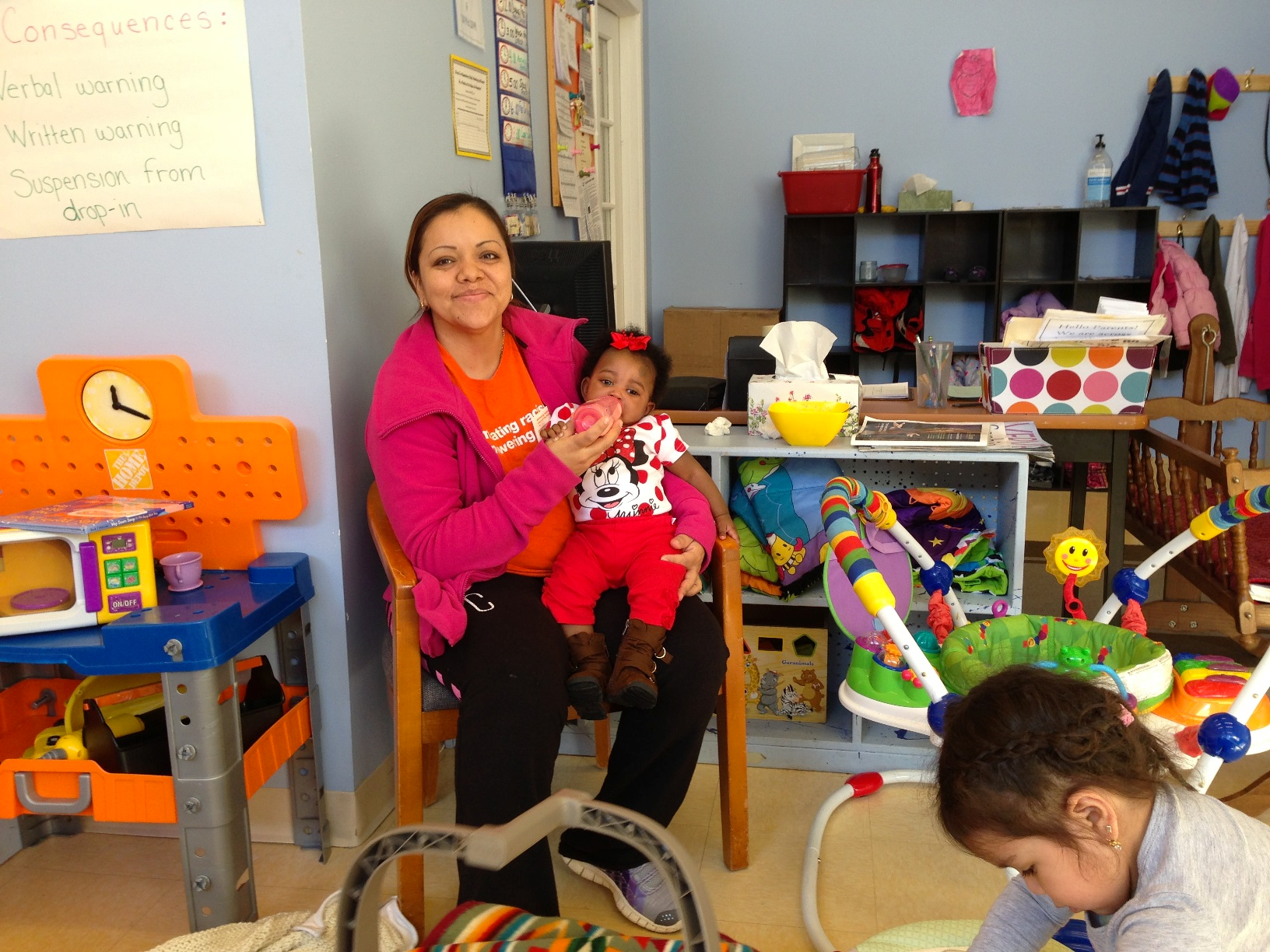 Inclusion

Low income entrepreneurs
are trapped in the cycle of poverty and
are left out of the economic development system
Access

Globally, low-income people have
limited or no access to entrepreneurship education,
mentorship, and capital
Socioeconomic Systematic Challenges
Cost/Scaling

Entrepreneurship training costs ($4.5k/entrepreneur) limit providers to serve only 3% to 4% of the total market demand (28+ million small businesses in the US)
Linkages

Loan providers are looking for ways to connect to
loan-ready borrowers and technical assistance providers
are often disconnected from one-another
Creating tools for
entrepreneurs


Mobile App
Workbook
Train-the-trainer
Nonprofits


Providing workforce
development services


Workshops
Bootcamps
1-on-1 Mentoring
Entrepreneurs


Low-income, minorities,
women


Fundable business plans
Capital access
Job creation
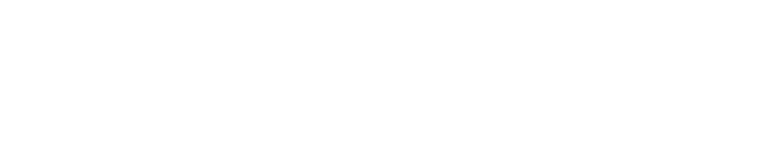 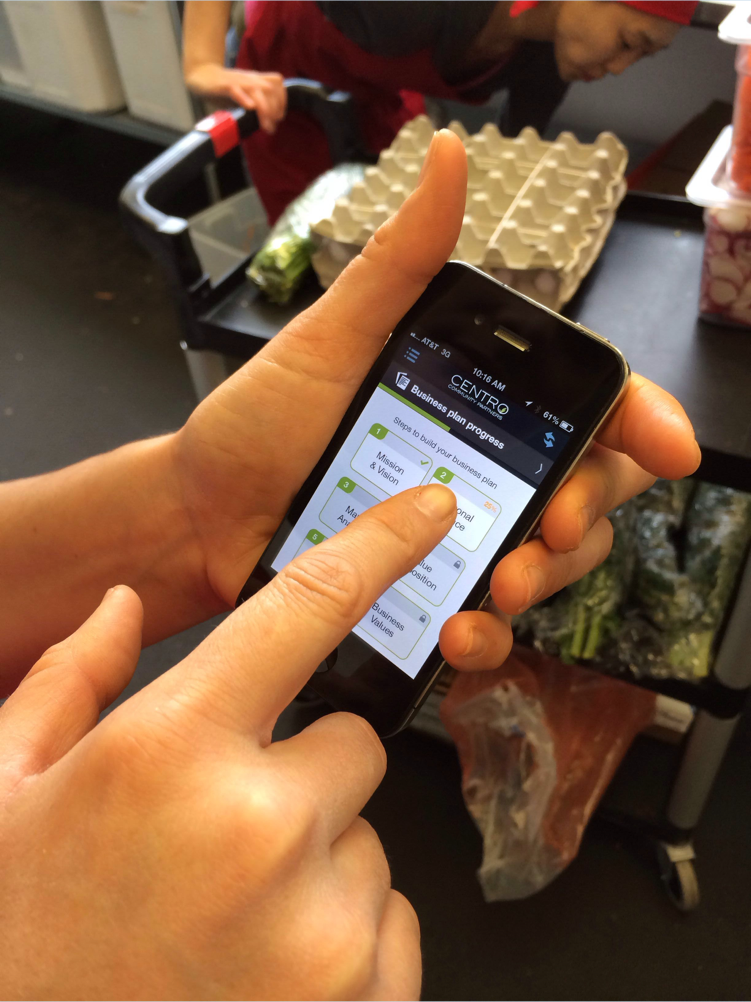 Centro Business Planning App
Create a Business Plan & Access Capital
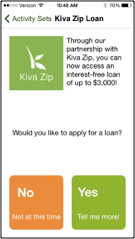 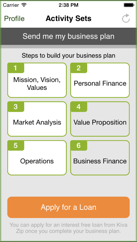 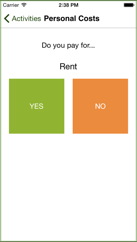 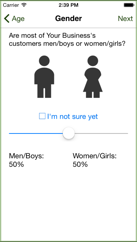 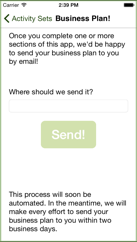 Micro-Loan
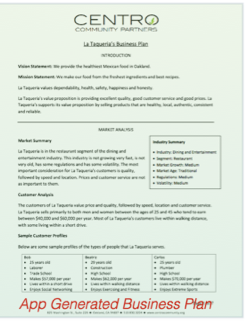 Go through 25 activities to complete
Business 
Plan
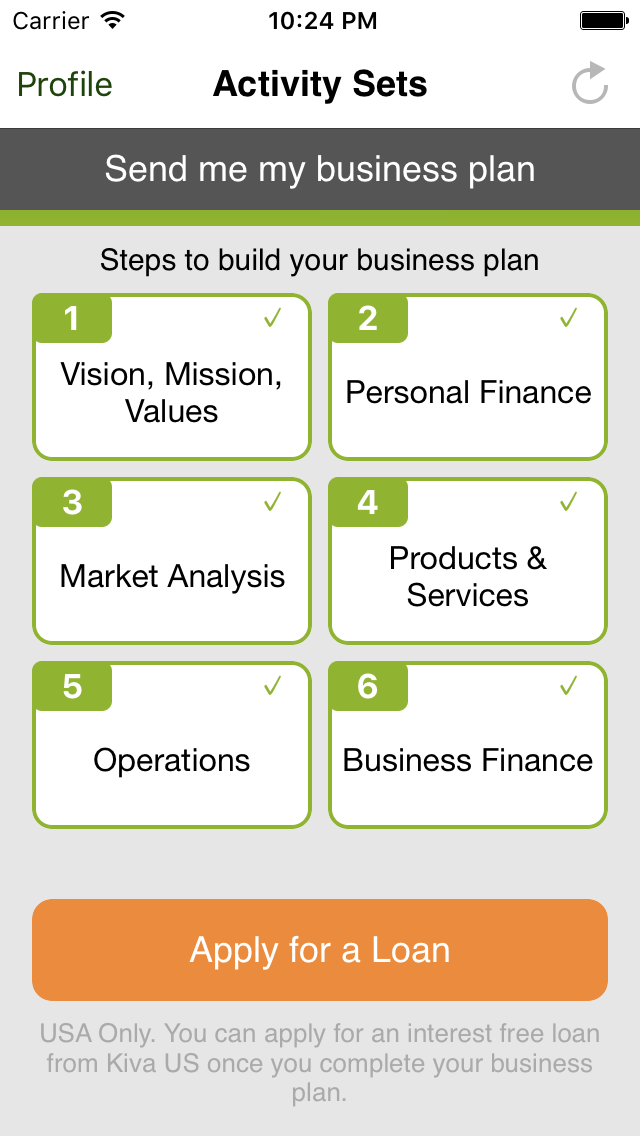 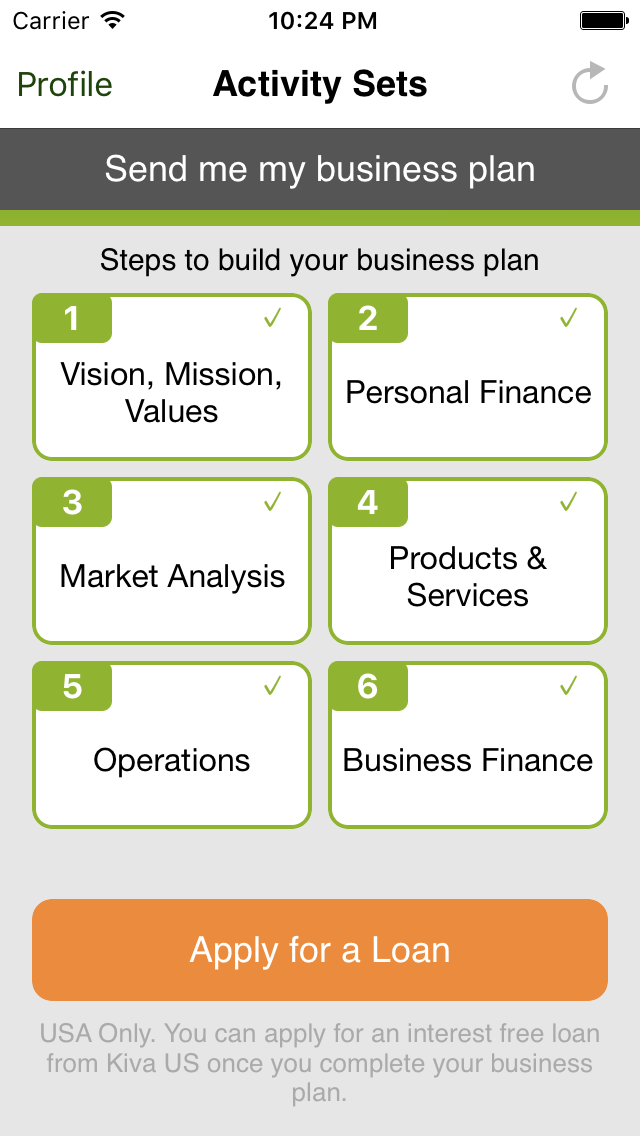 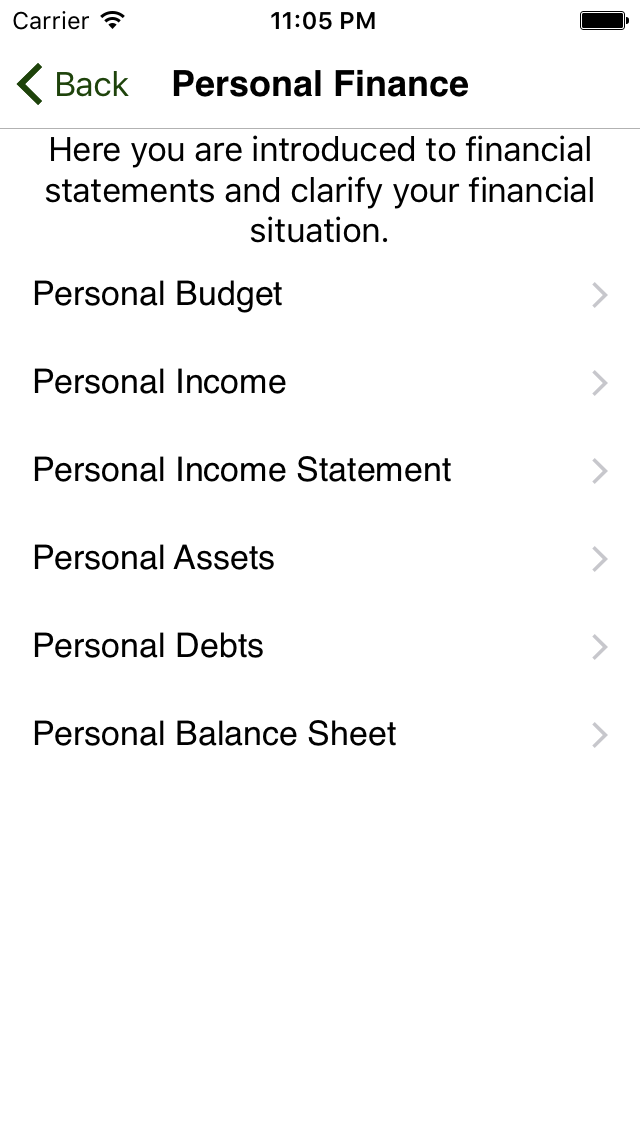 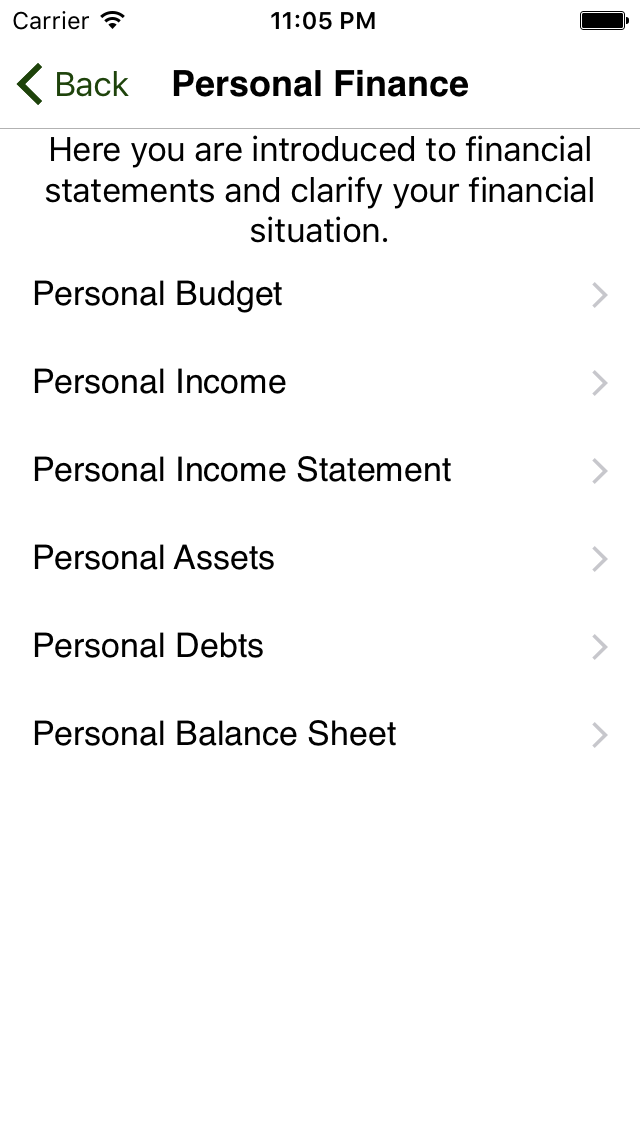 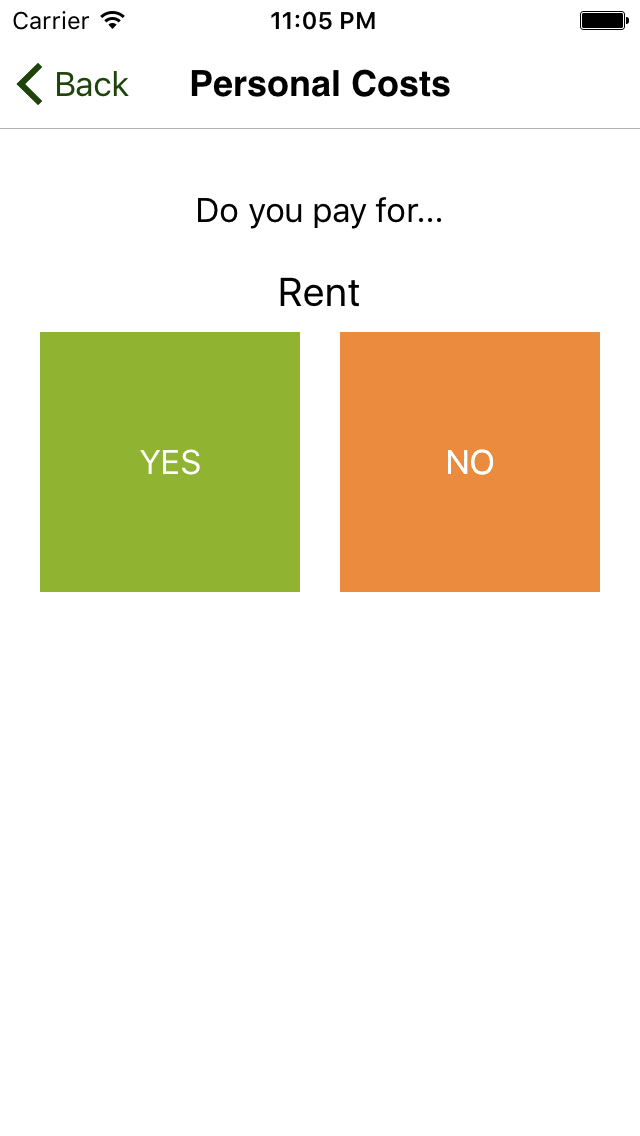 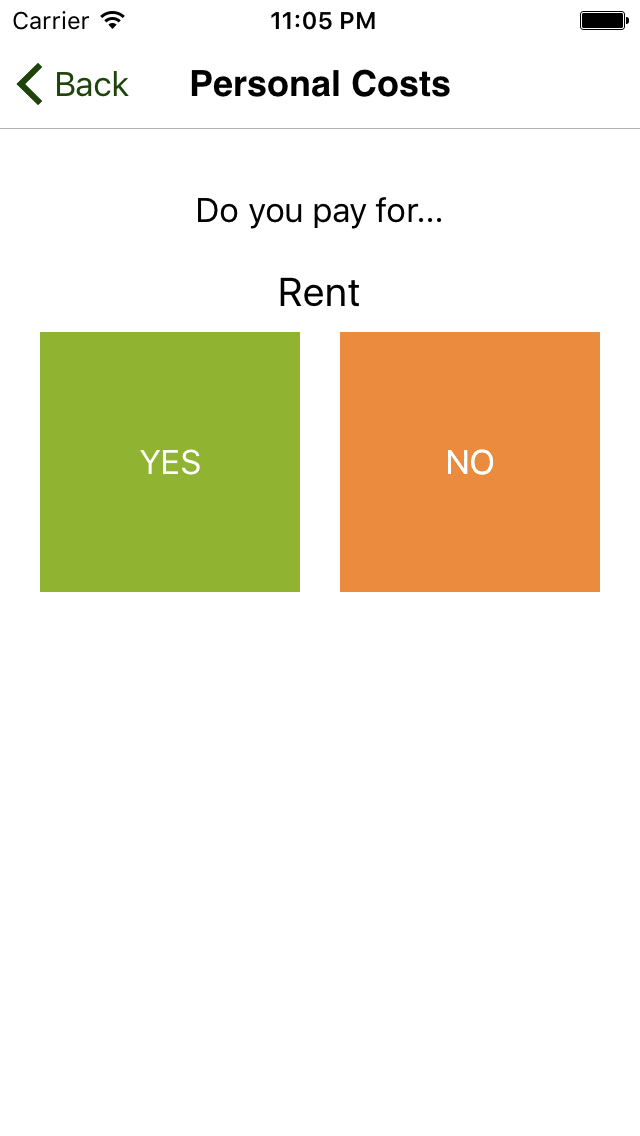 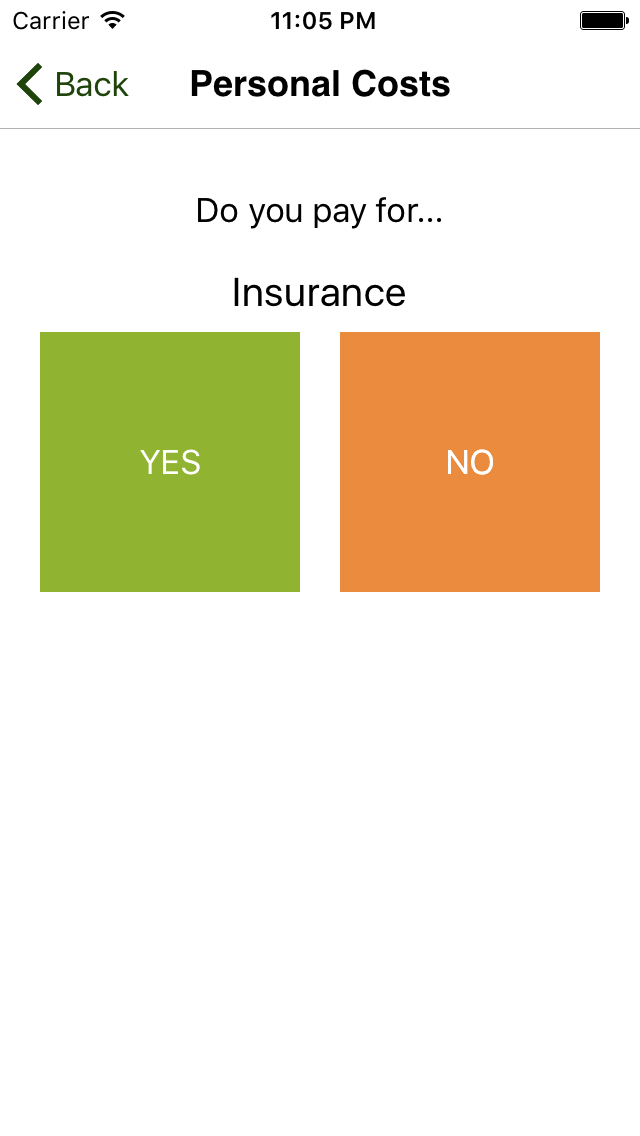 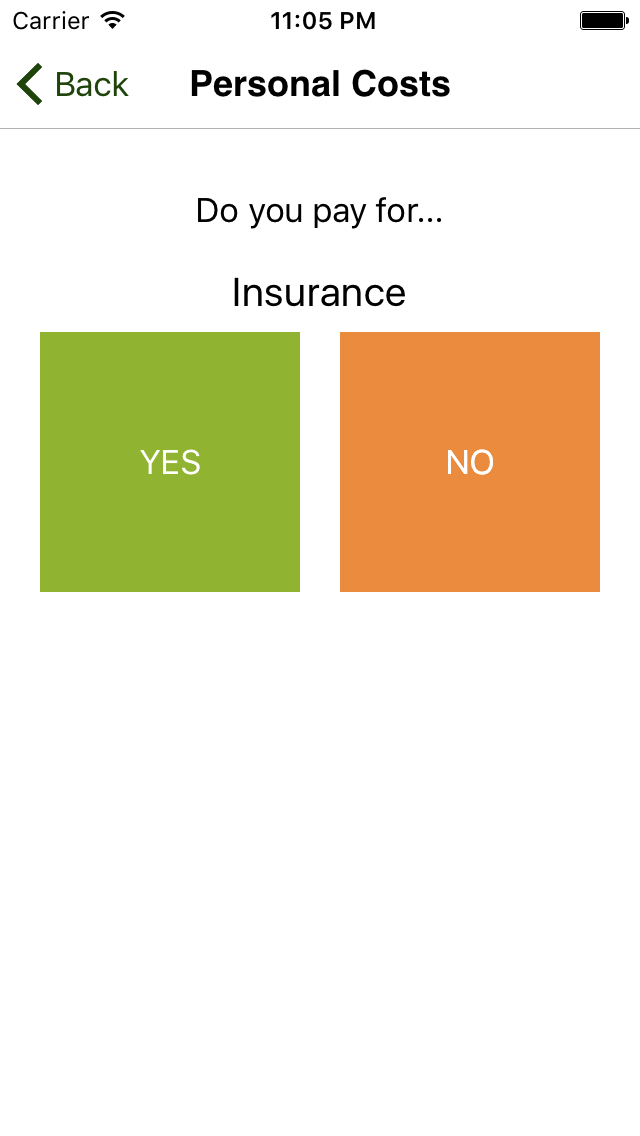 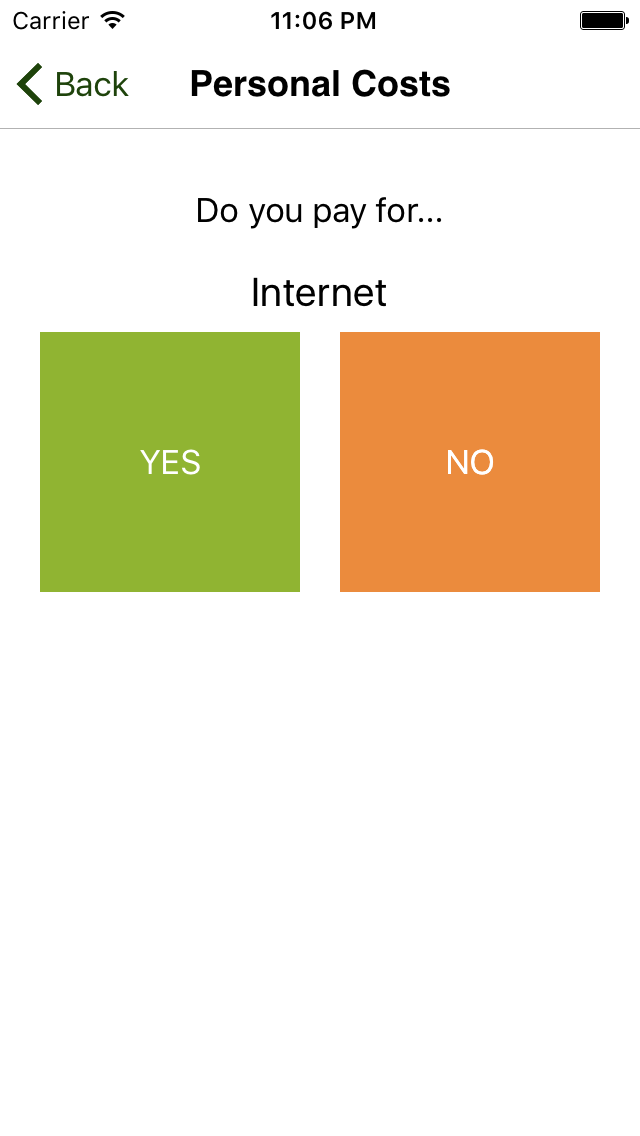 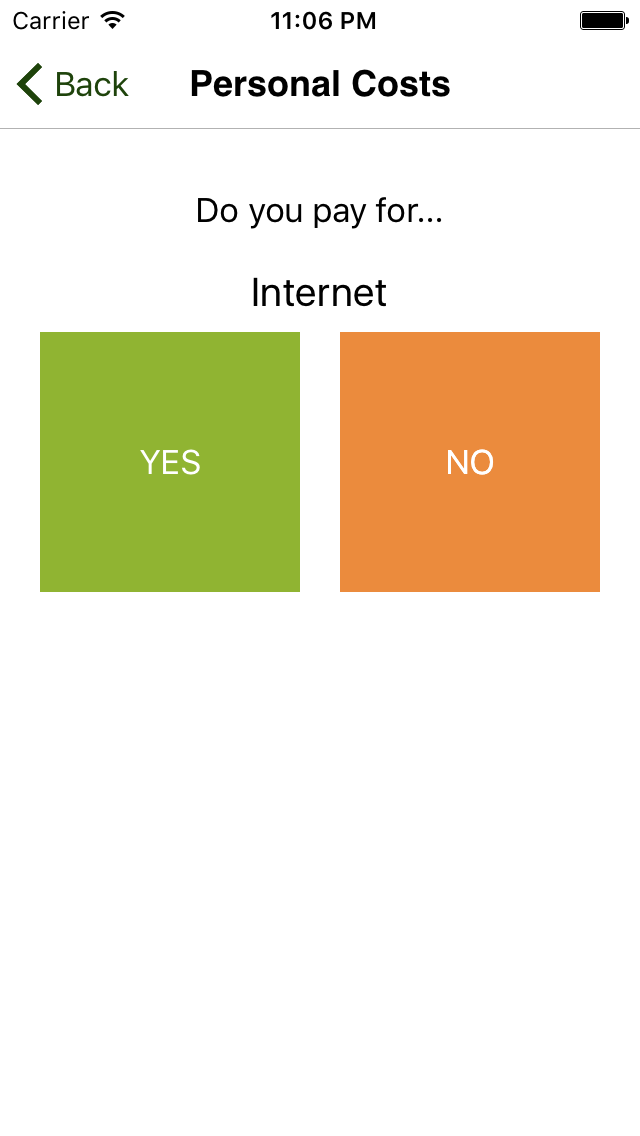 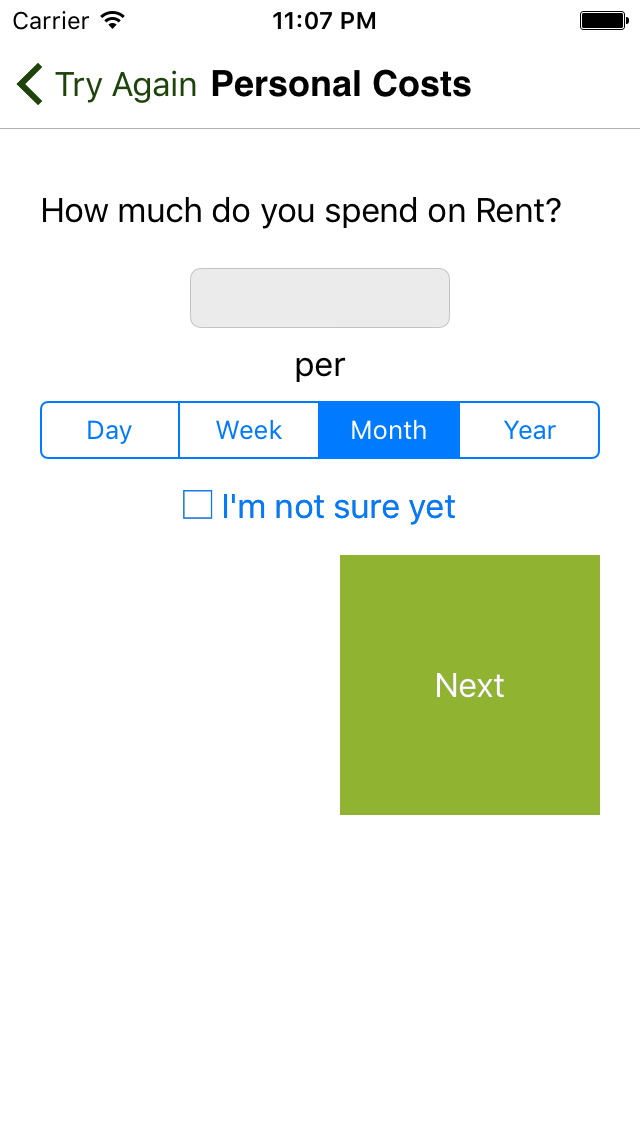 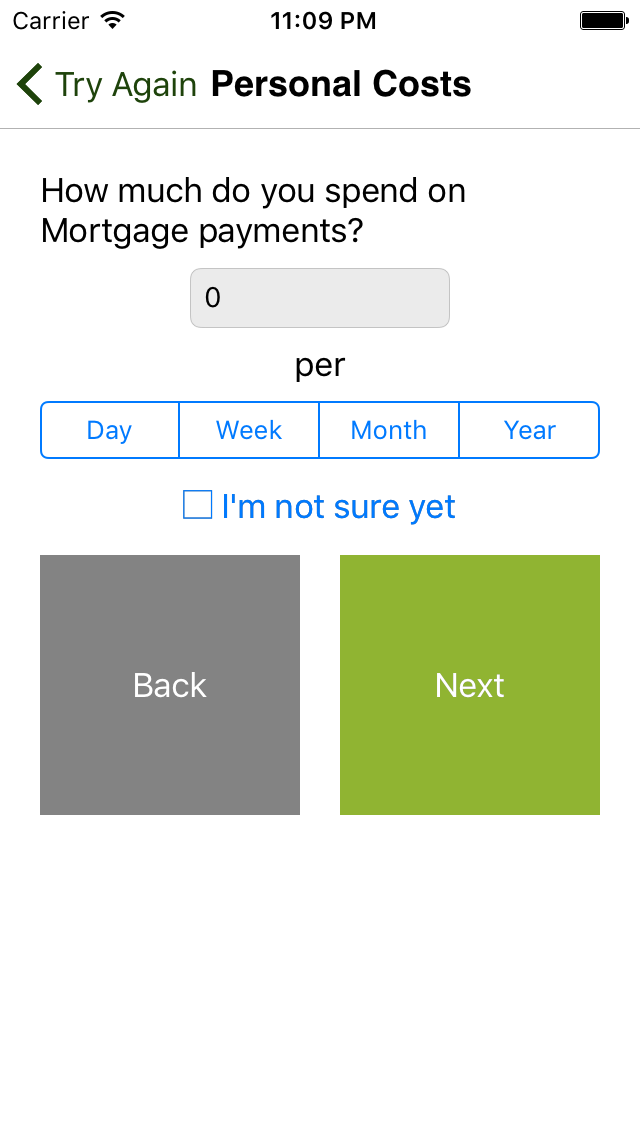 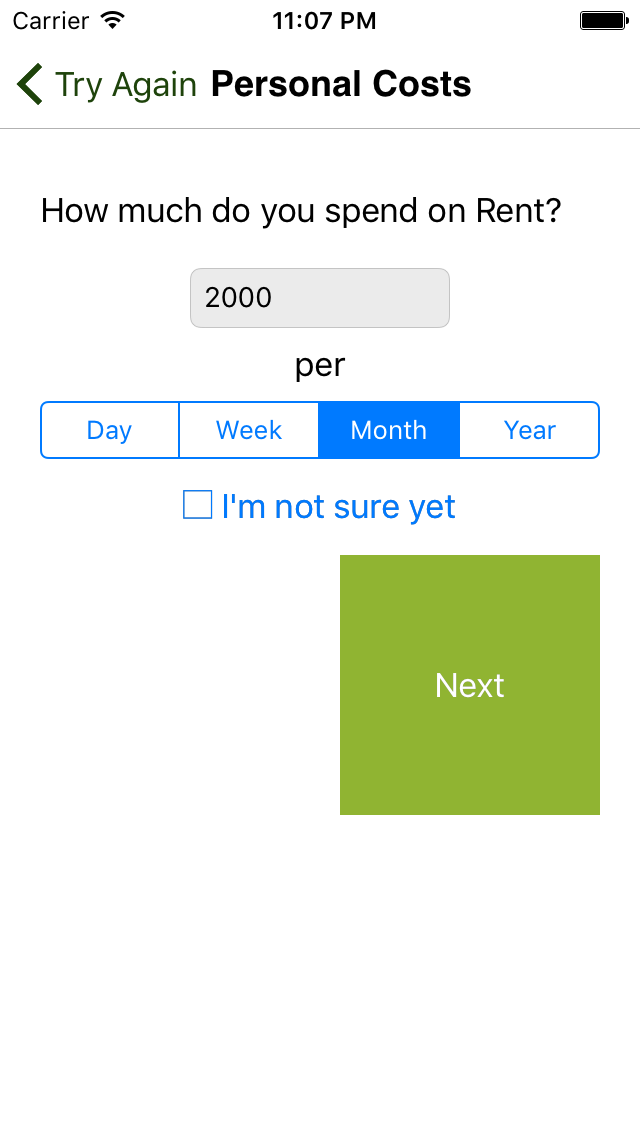 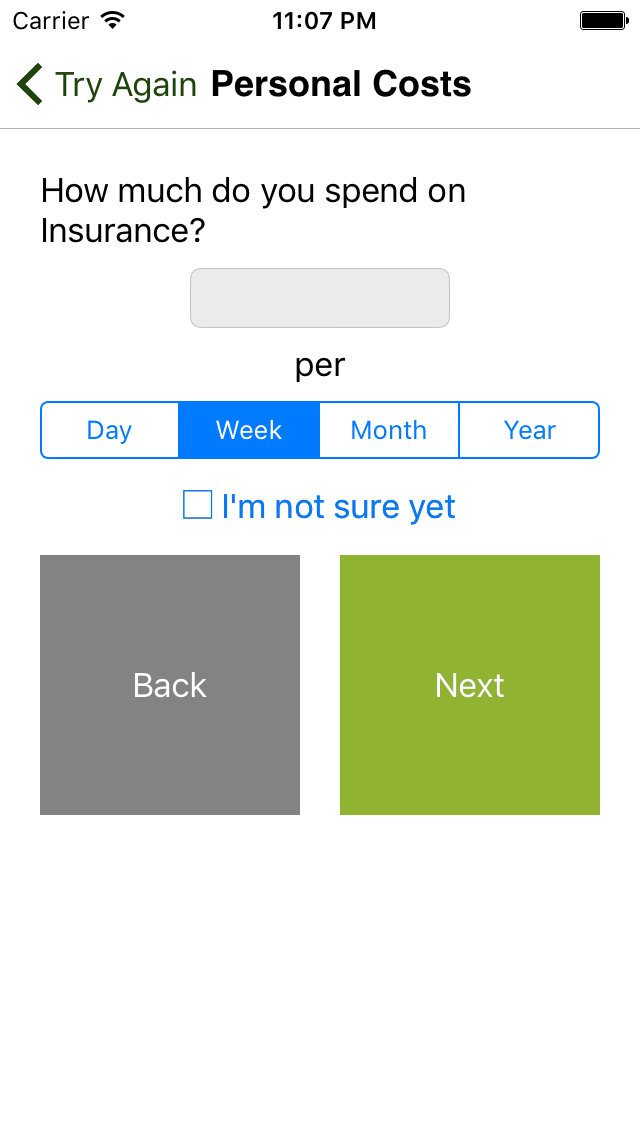 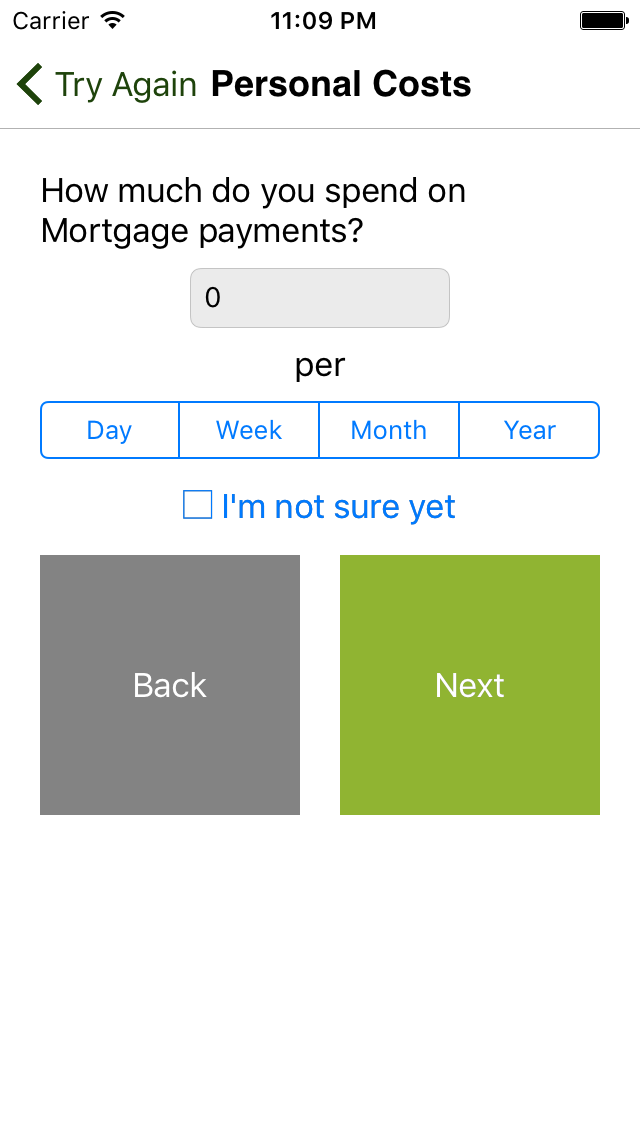 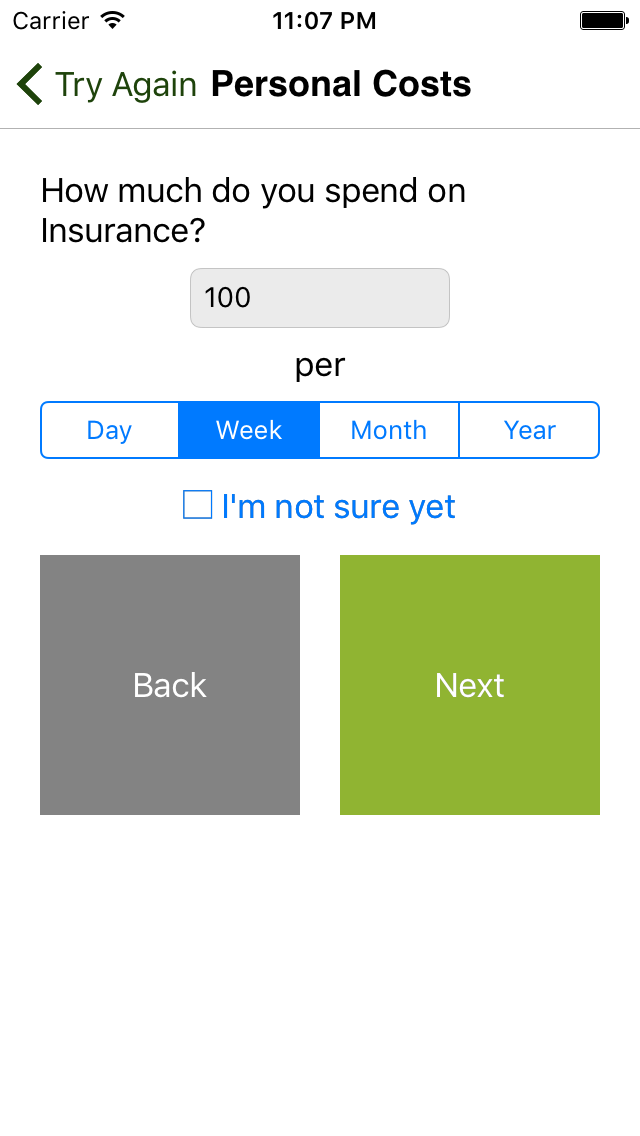 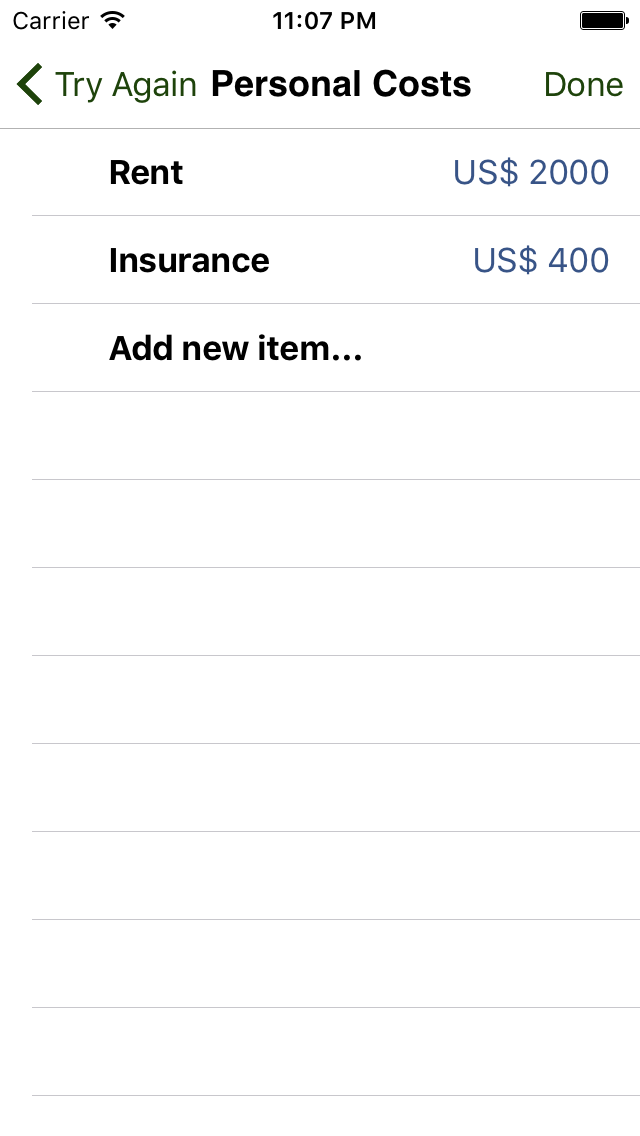 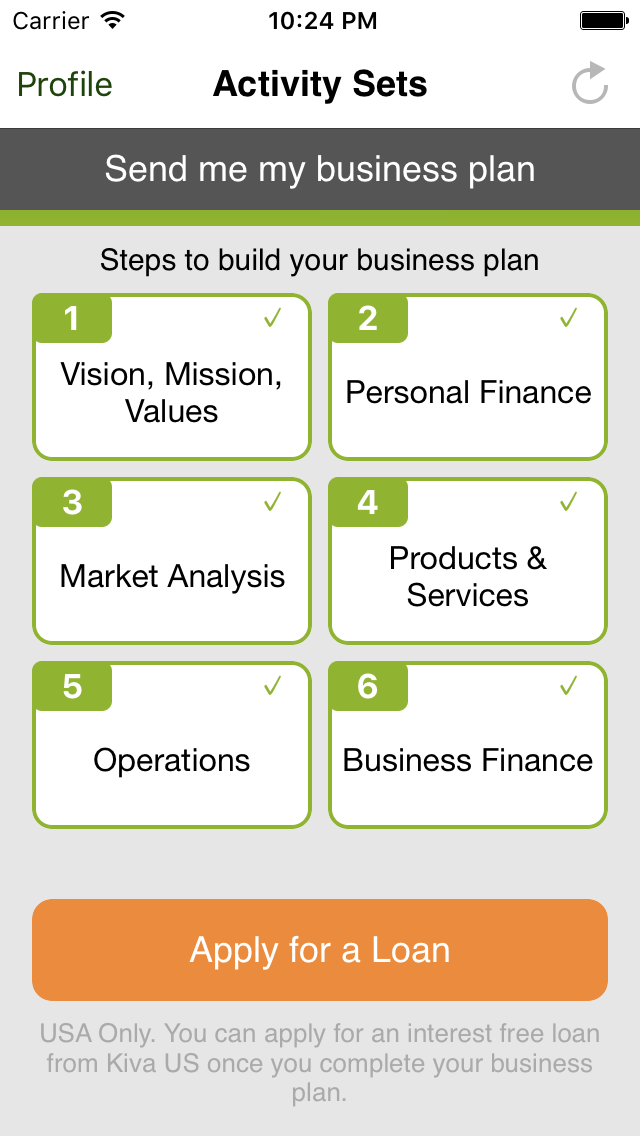 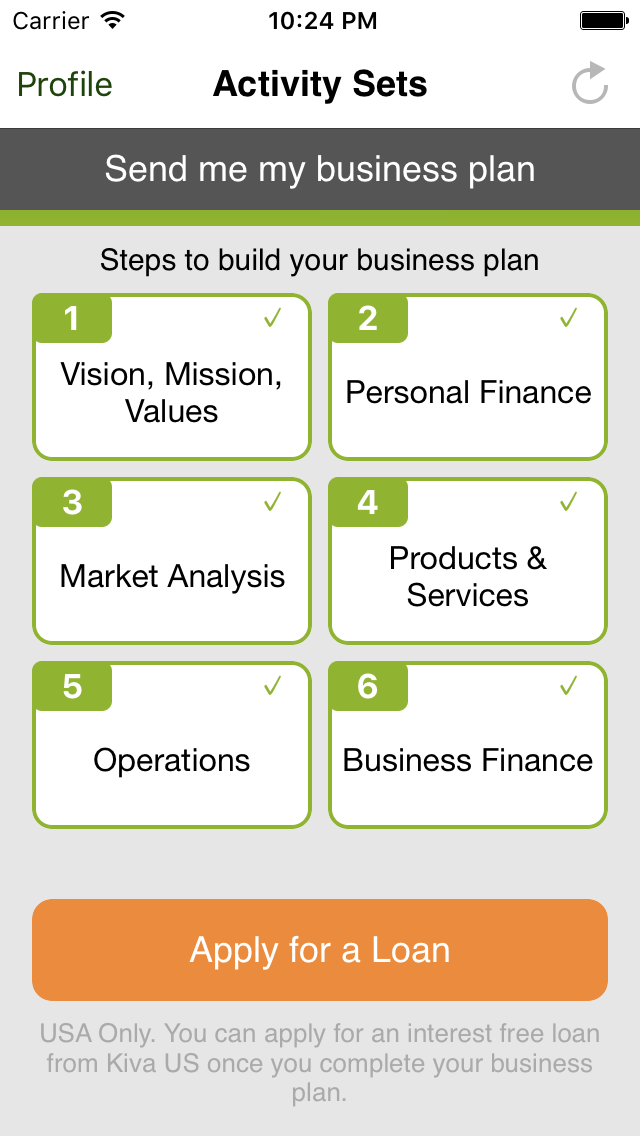 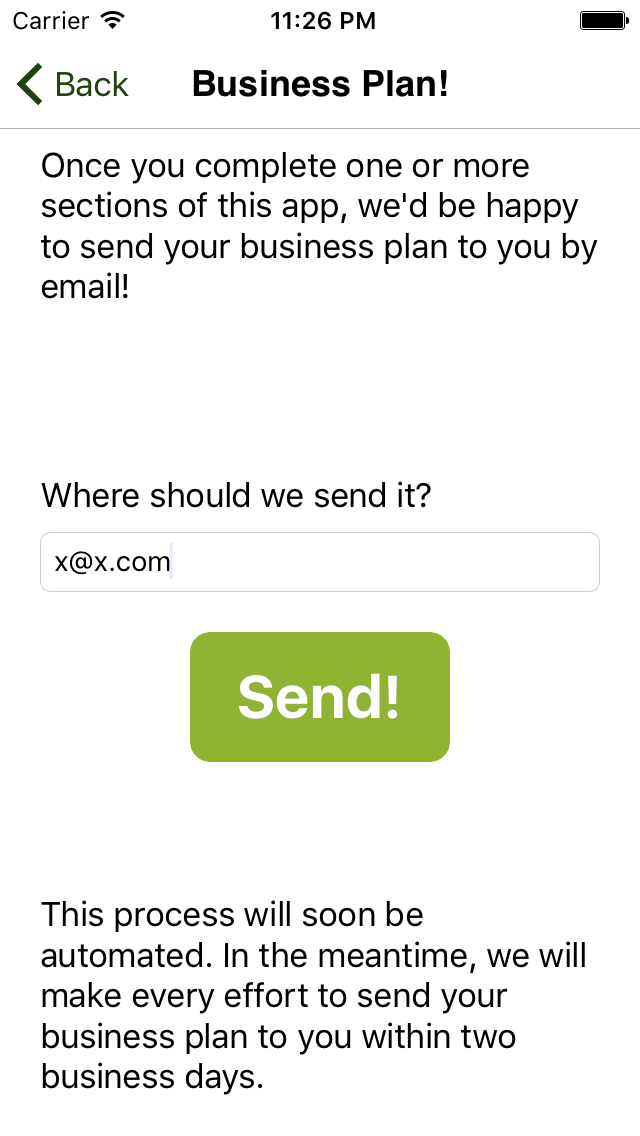 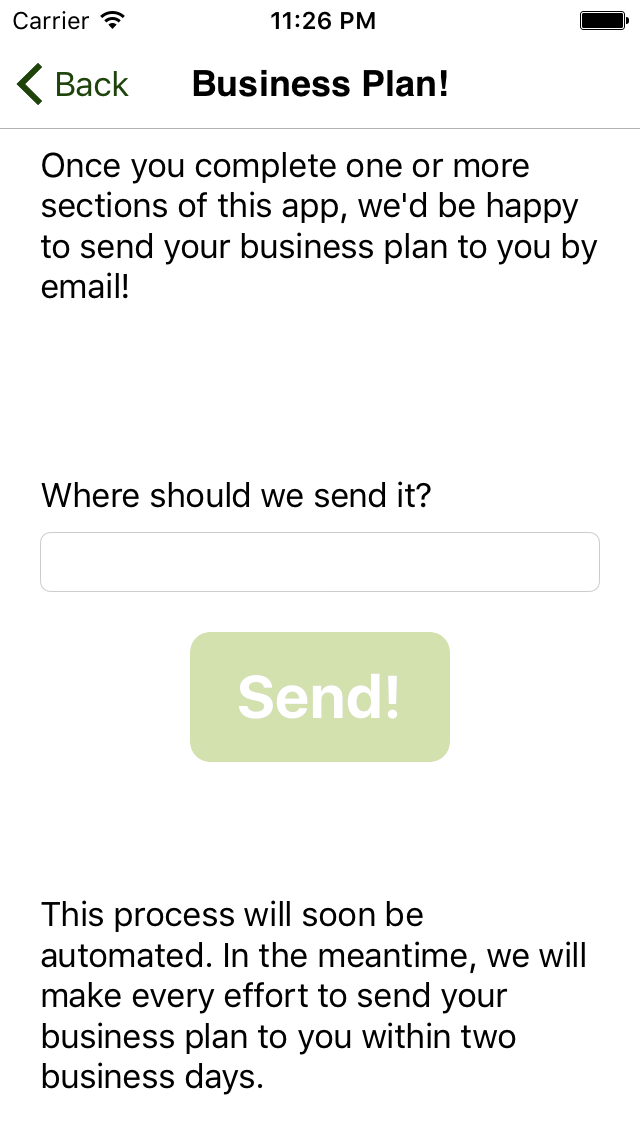 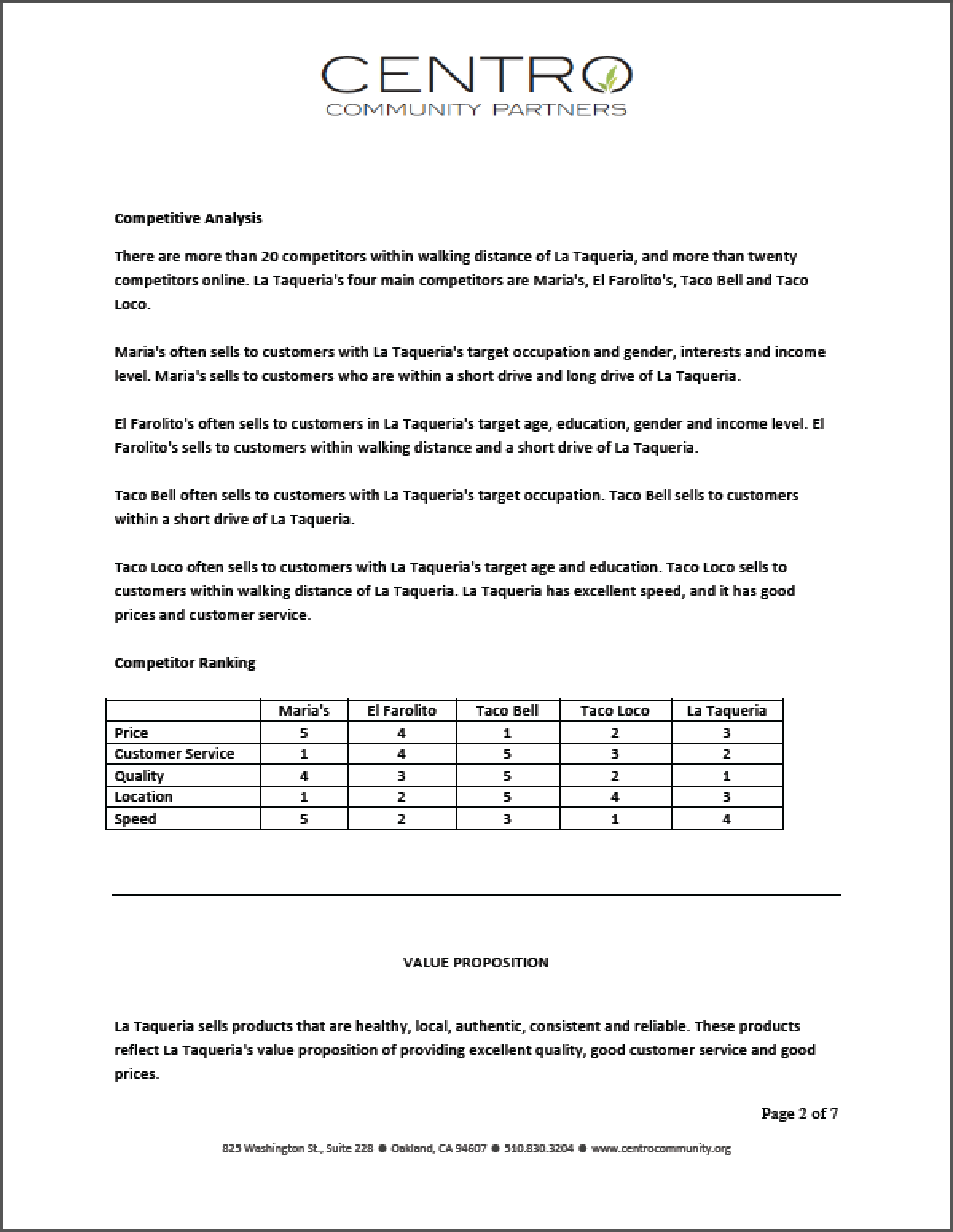 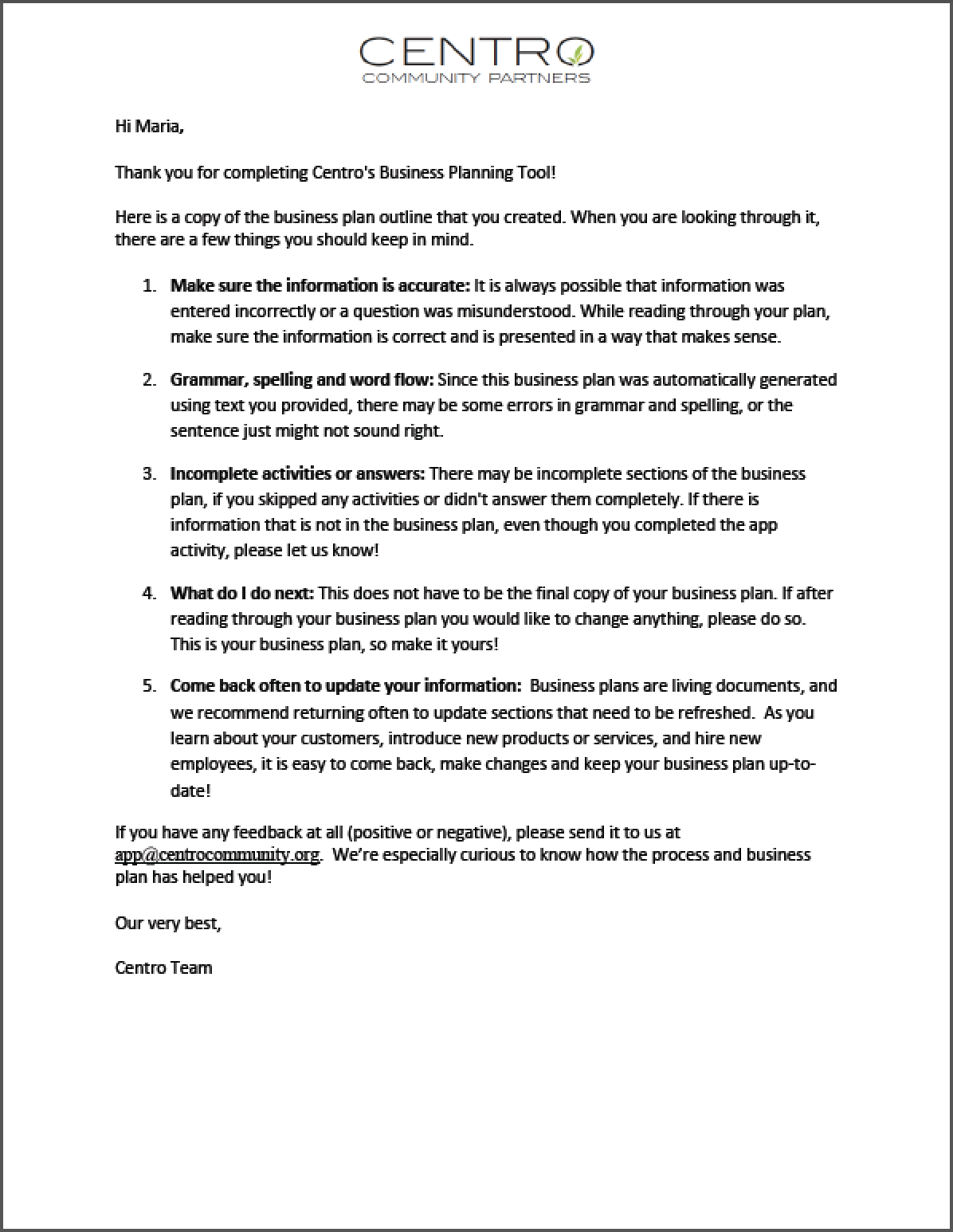 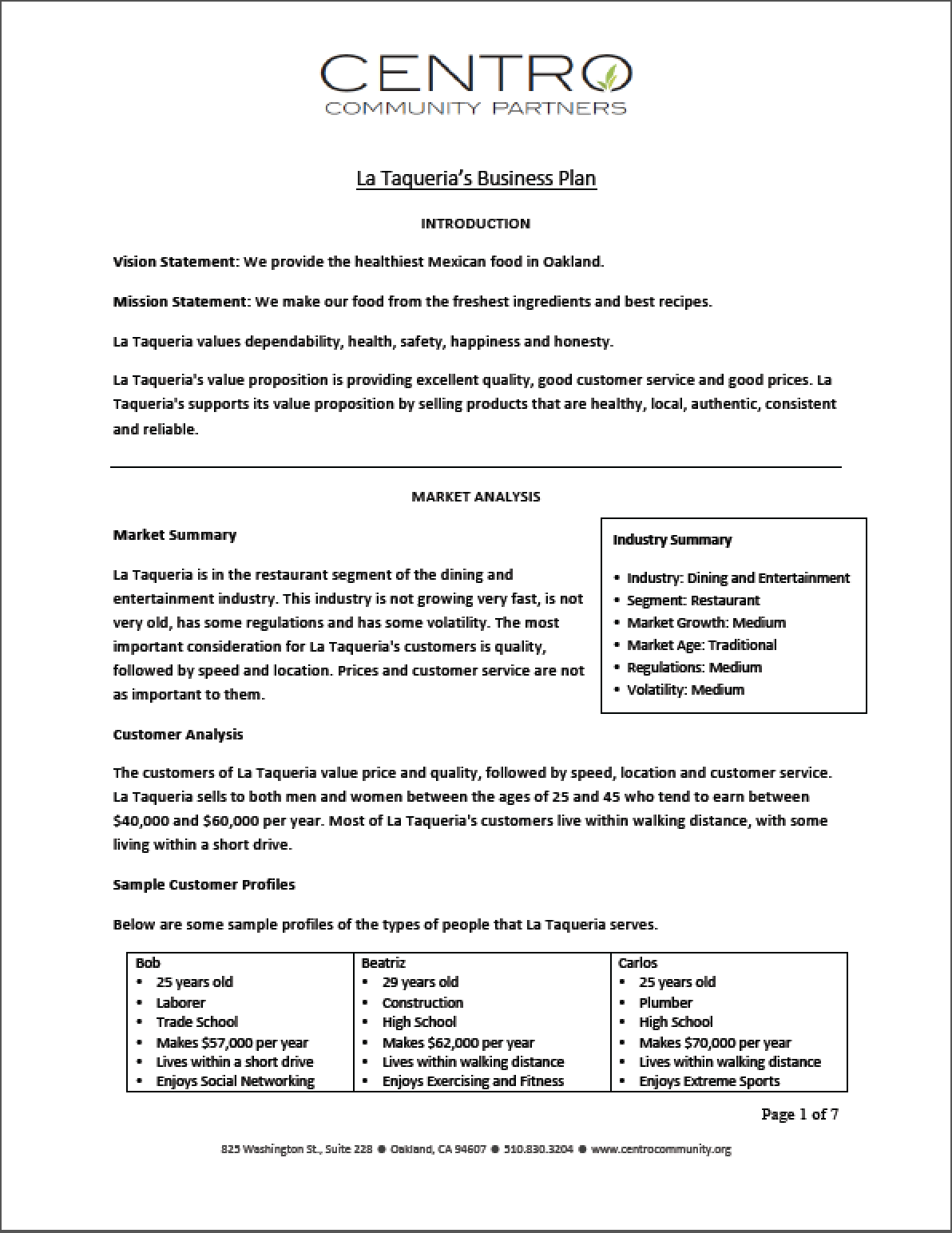 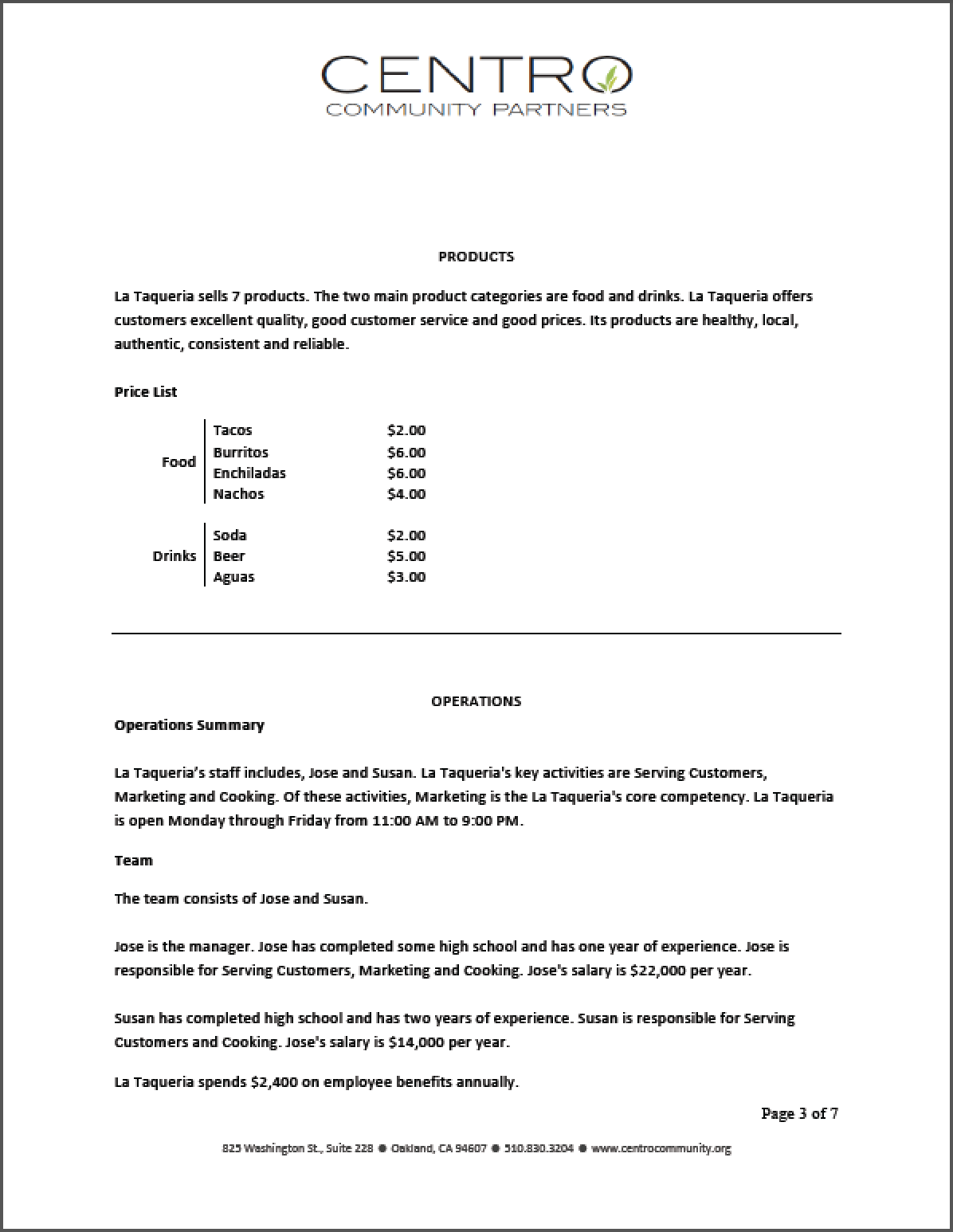 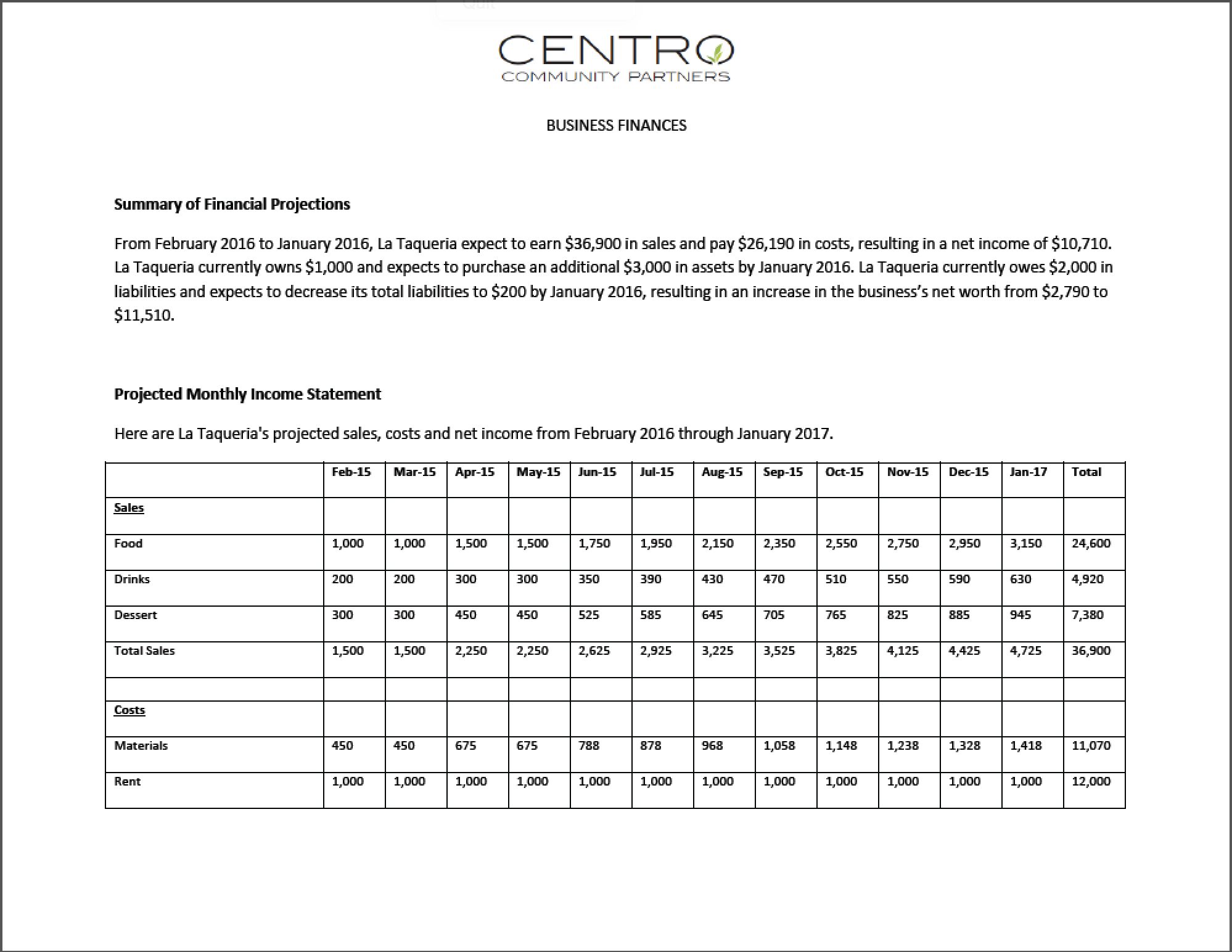 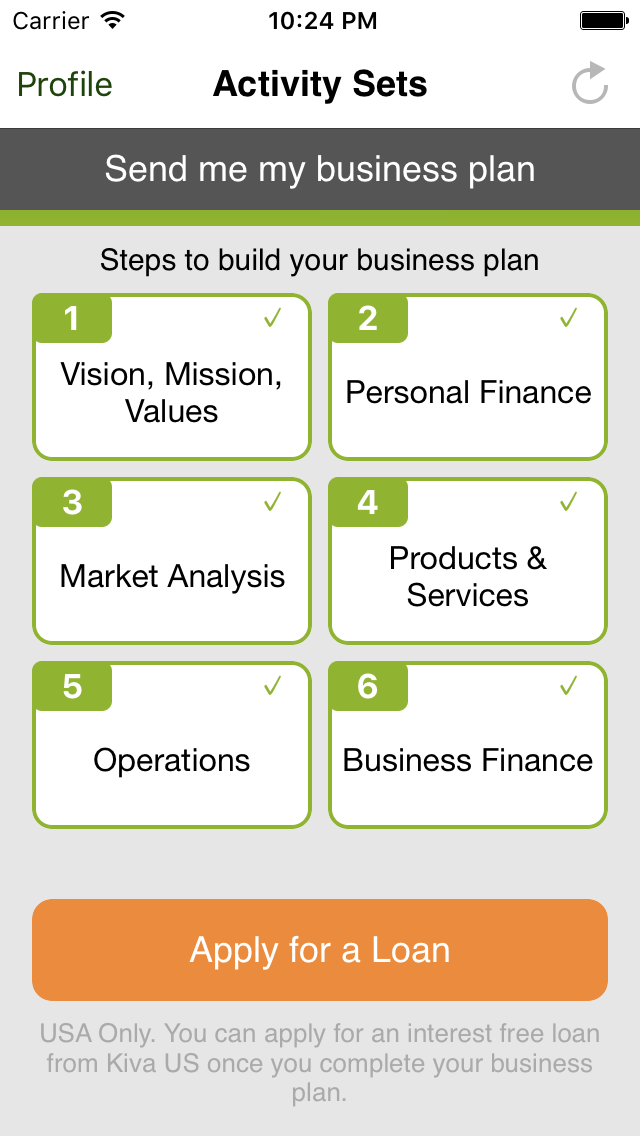 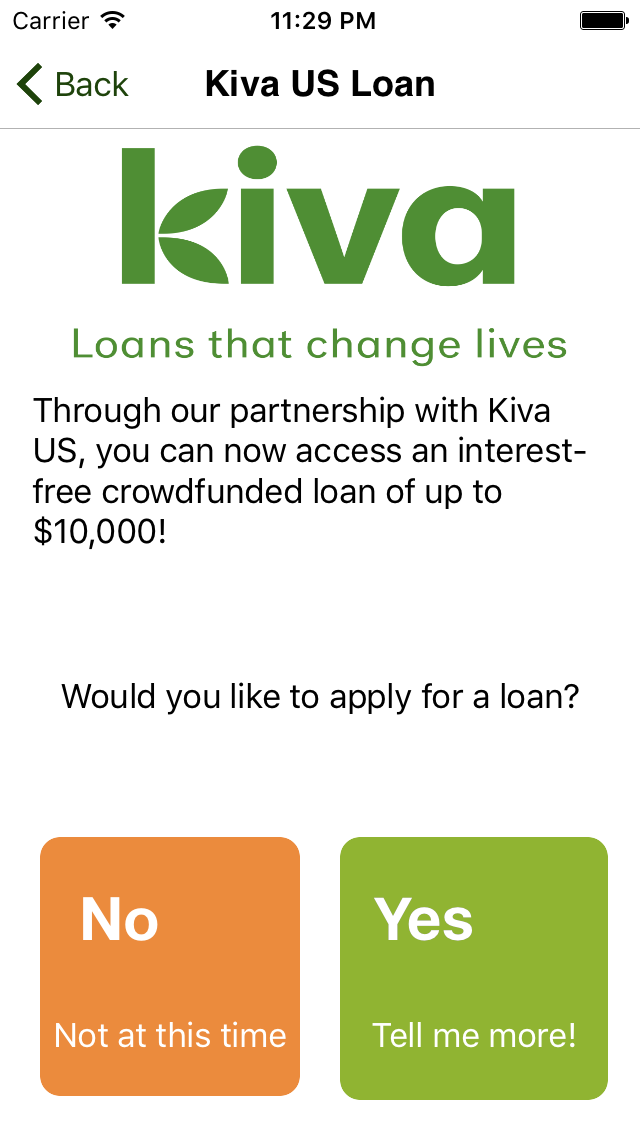 15,500+ downloads in 144 countries
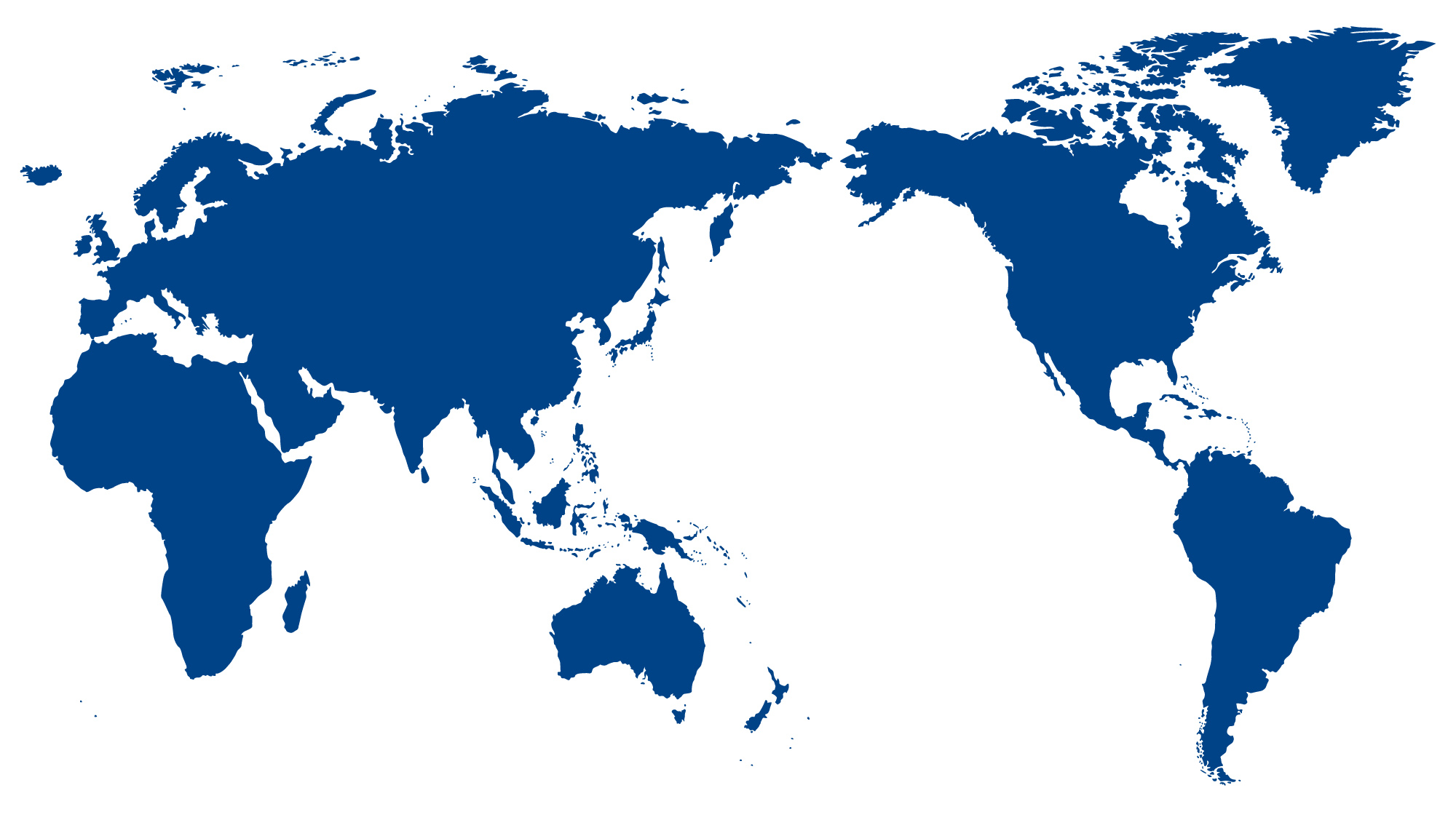 54% in US and Canada
13% in Europe
8% in Asia Pacific
13% in 
Latin America & Caribbean
12% in Africa, The Middle East and India
1,700+ completed business plans
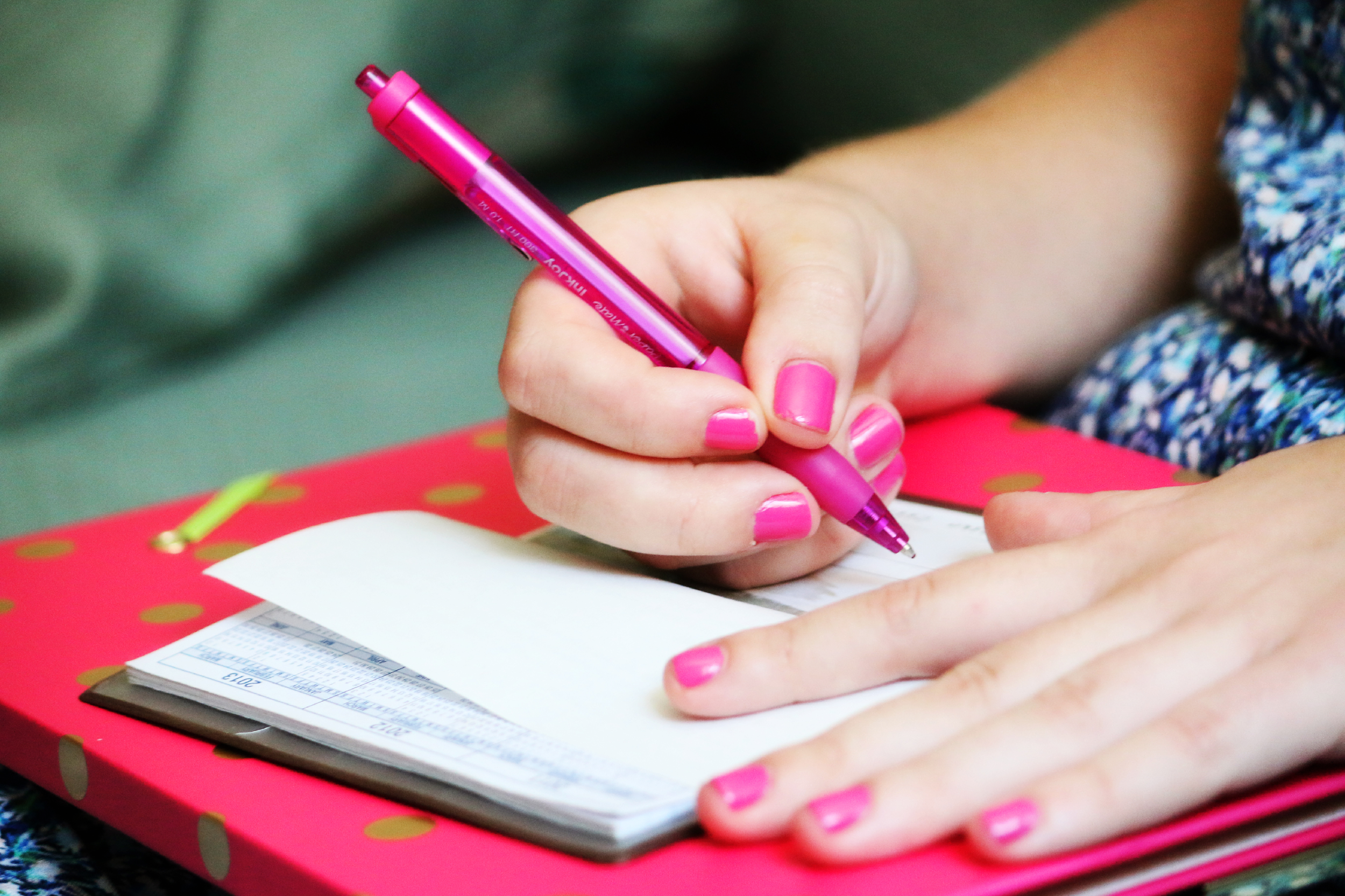 82% Increased Business Revenue 
84% Reduced Expenses
76% Increased Savings
42% Created Jobs16% Applied for a loan
Turnkey Curriculum & Facilitator Guide
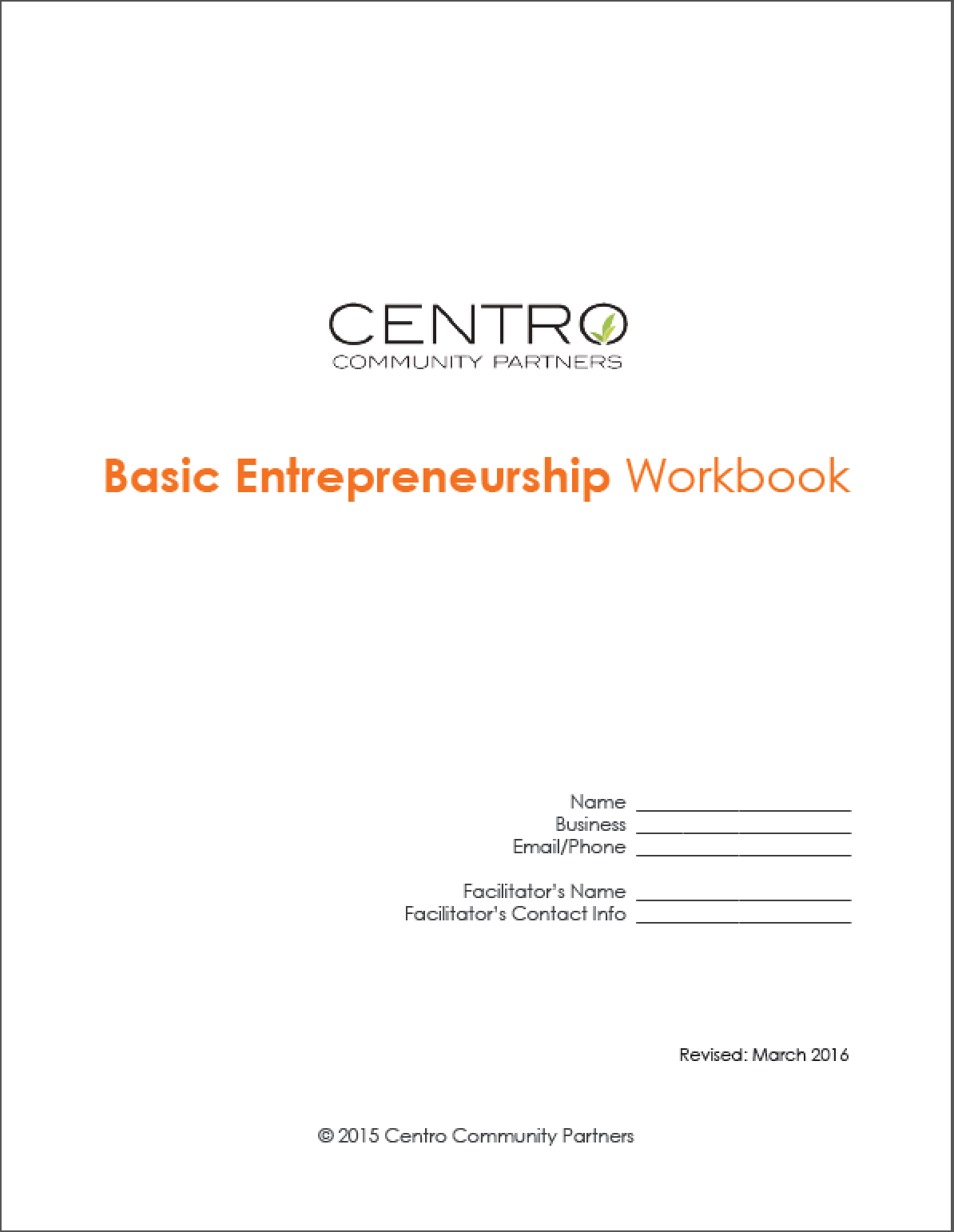 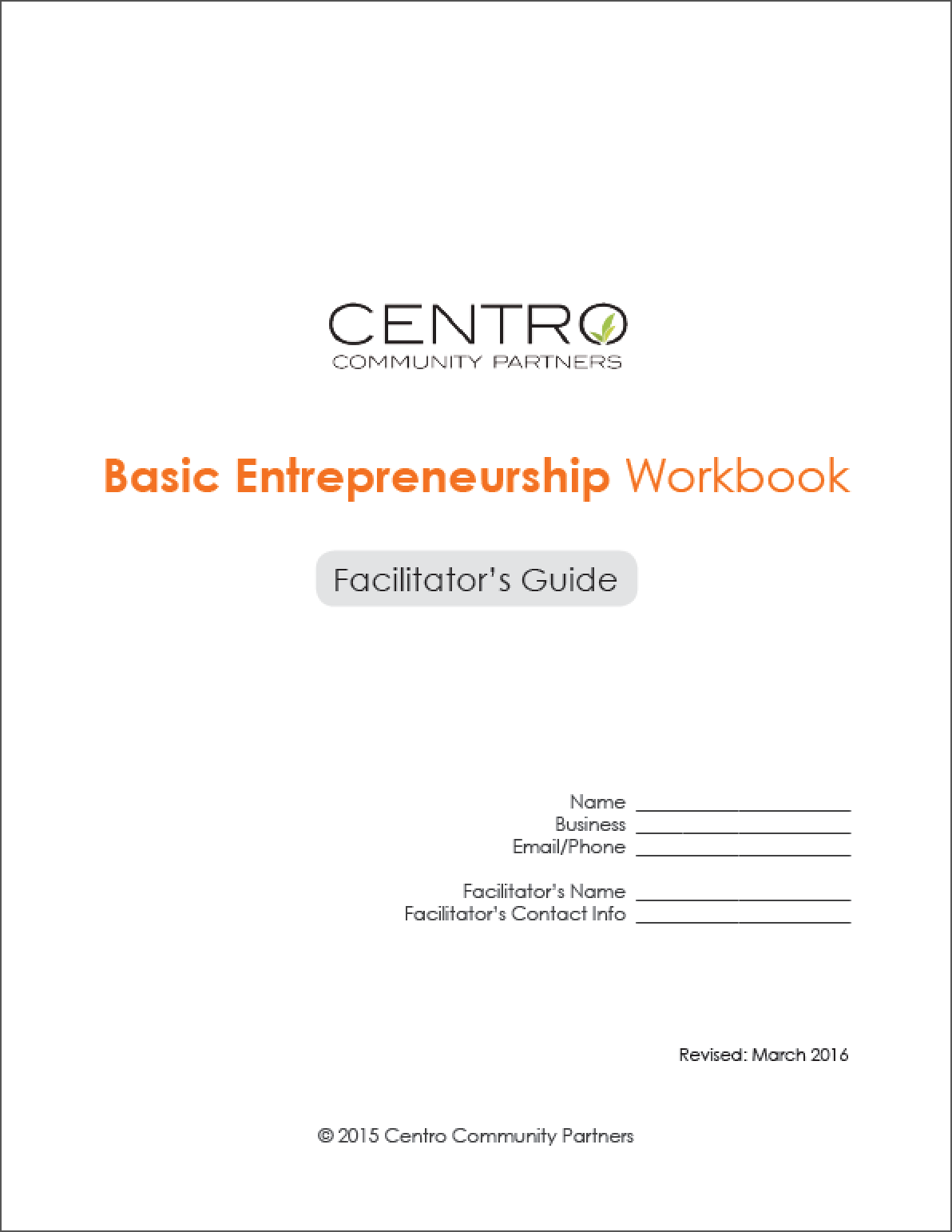 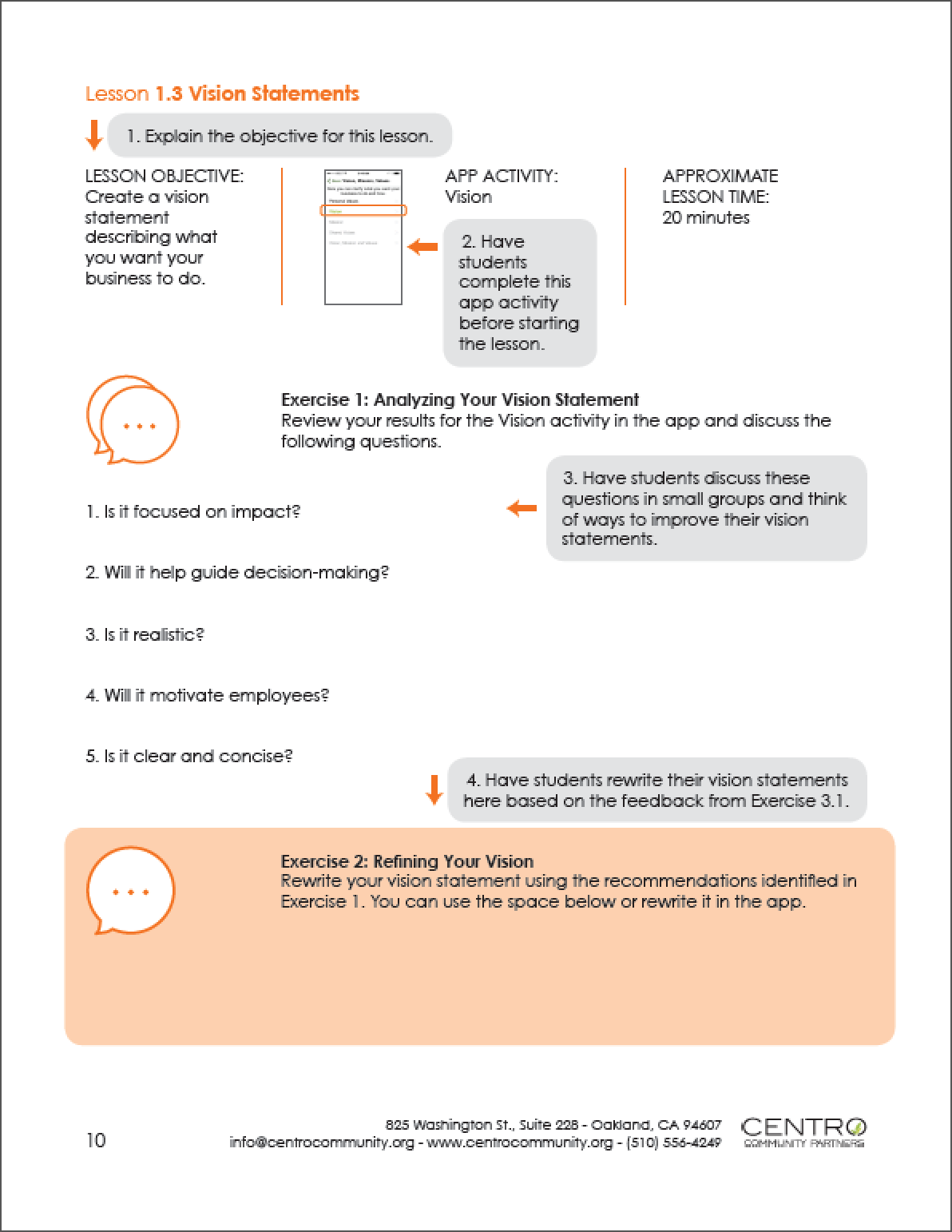 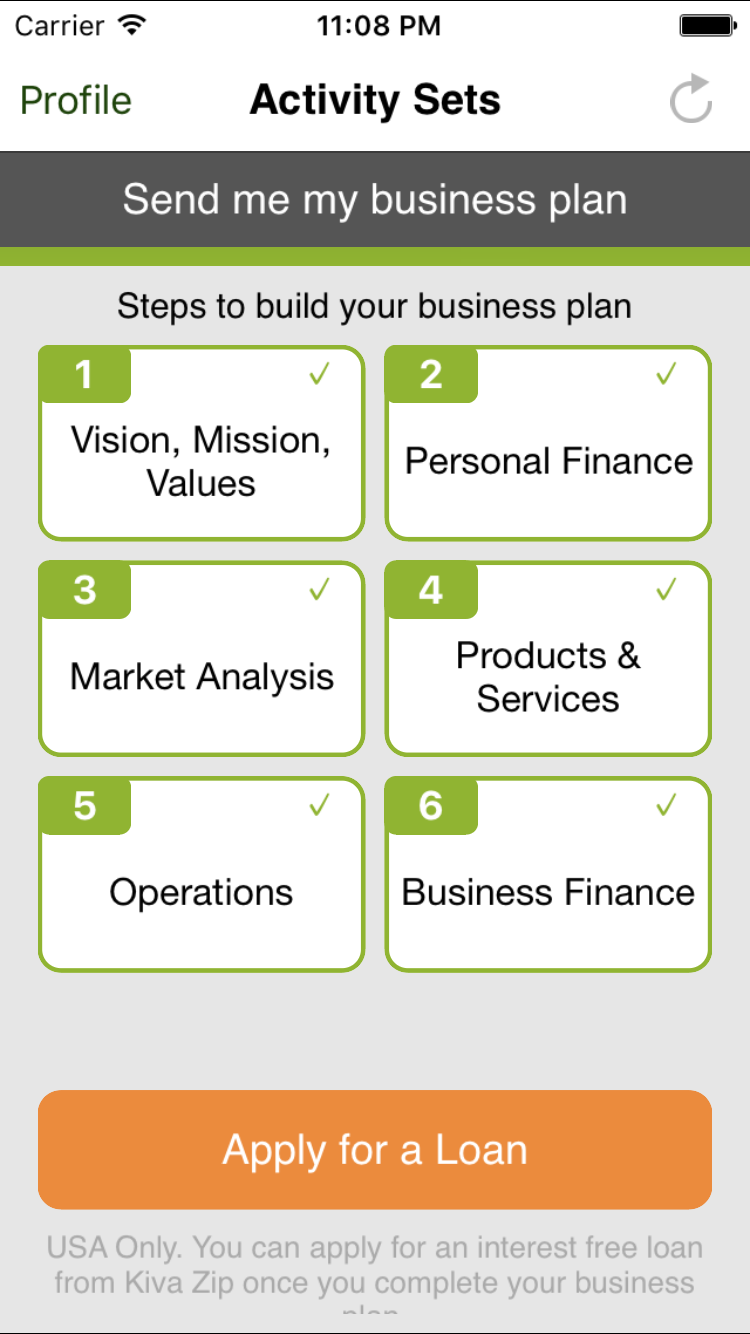 Basic EntrepreneurshipEducation SuiteReady-to-use quality entrepreneurship education for organizations supporting aspiring and current small business owners who lack any business education or experience.CentroCommunity.org/Entrepreneurship-Suite
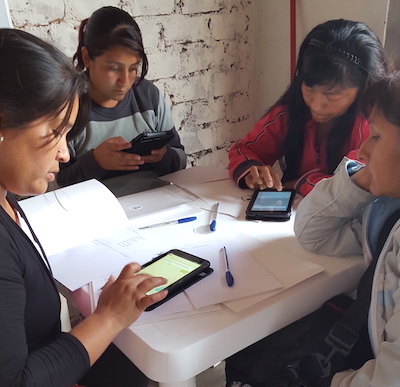 Simple steps that
anyone can follow
Anyone with access
to a mobile device
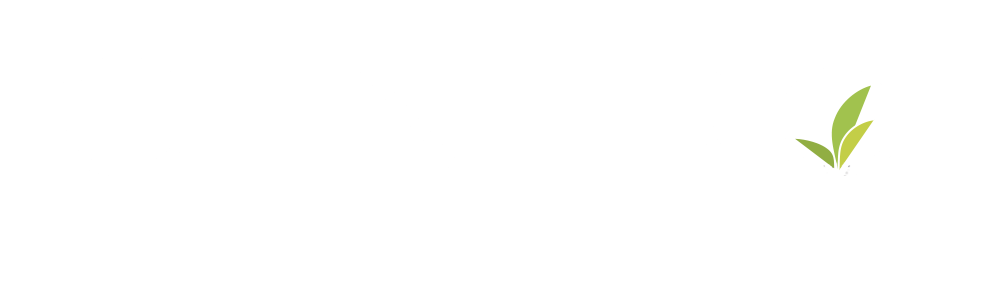 Free app & affordable support for providers
Connections to
support & capital
Centro Business Planning App
www.centro-mobile.org
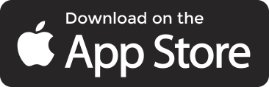 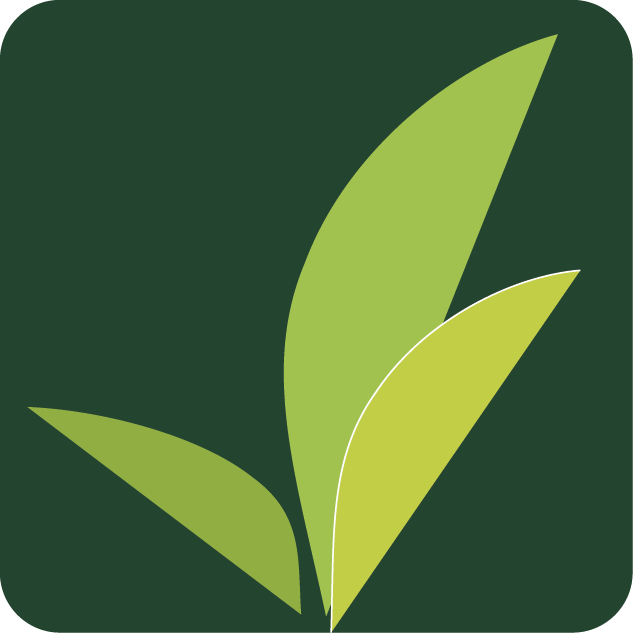 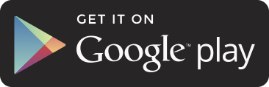 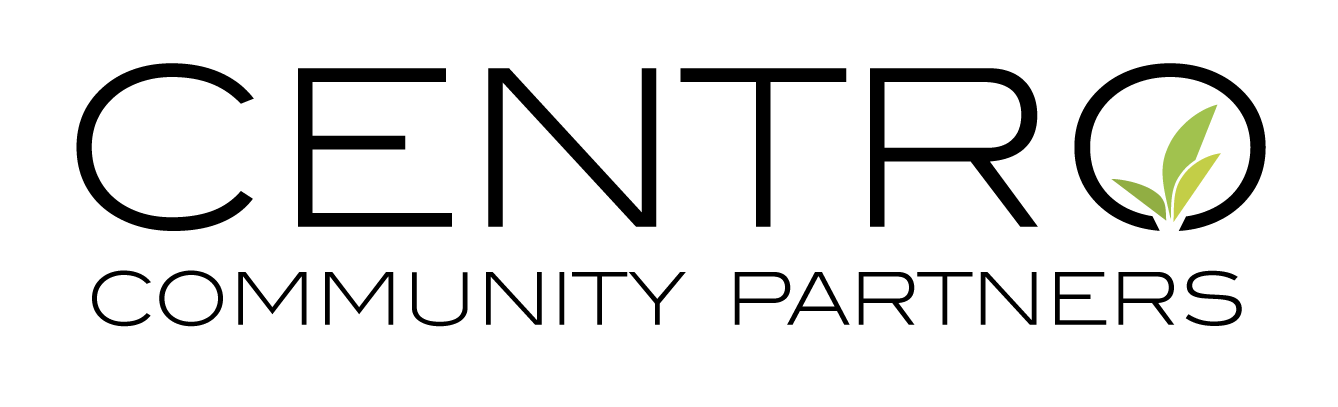